CZECH REPUBLIC 
Living and Working
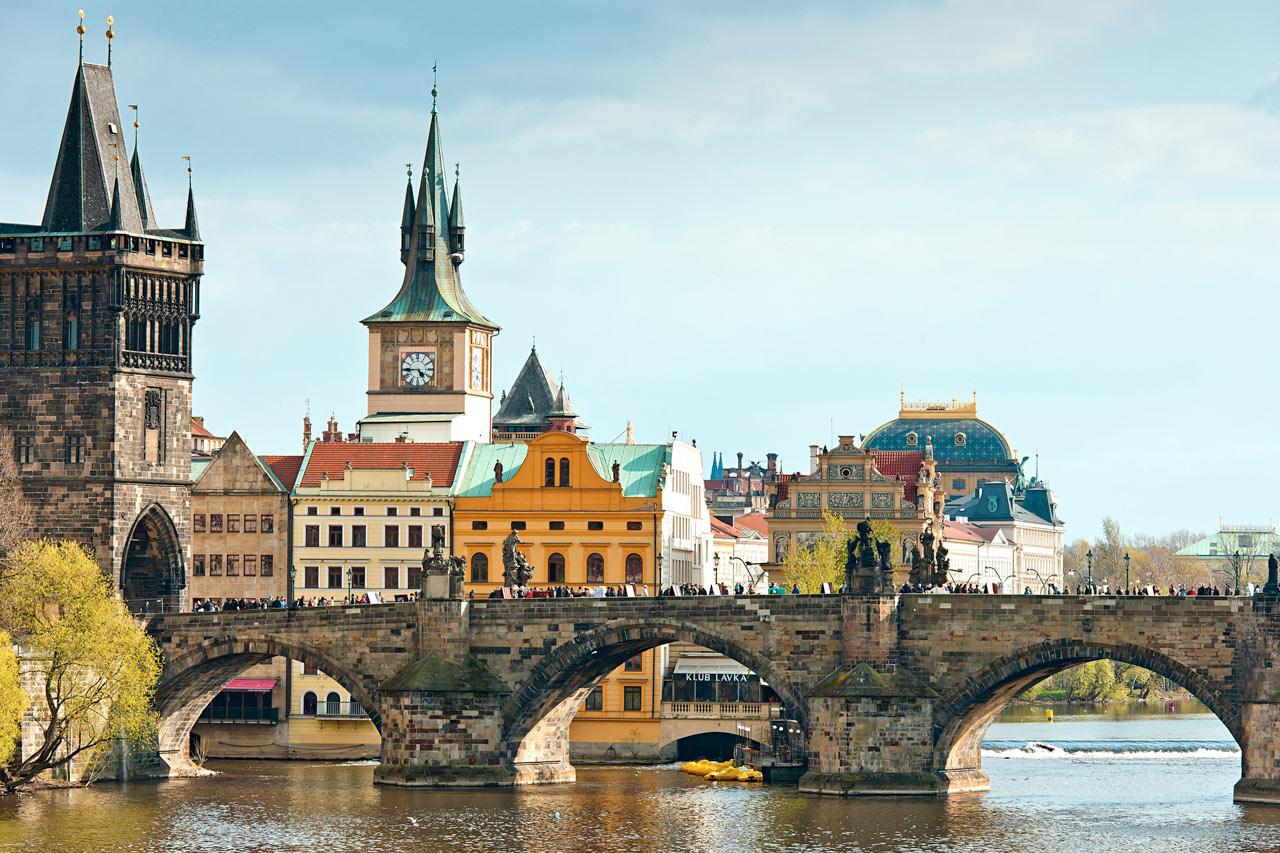 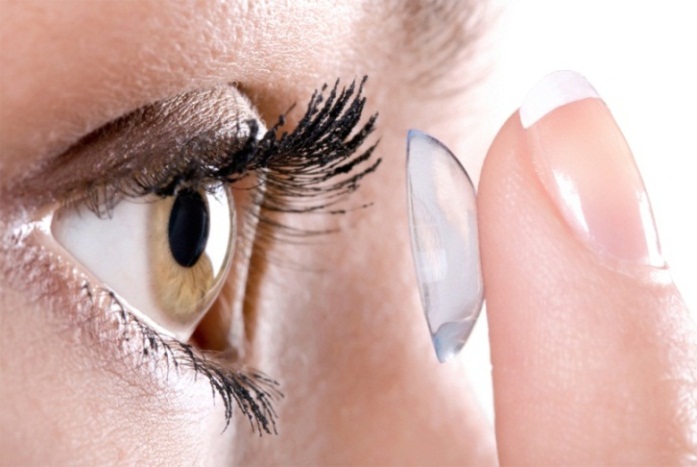 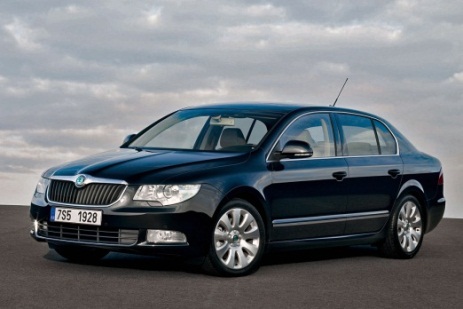 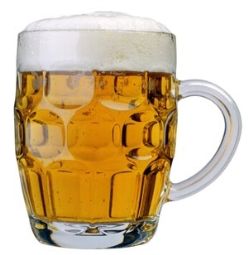 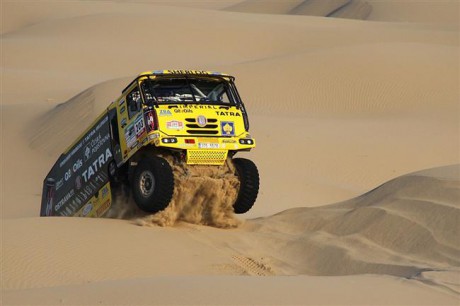 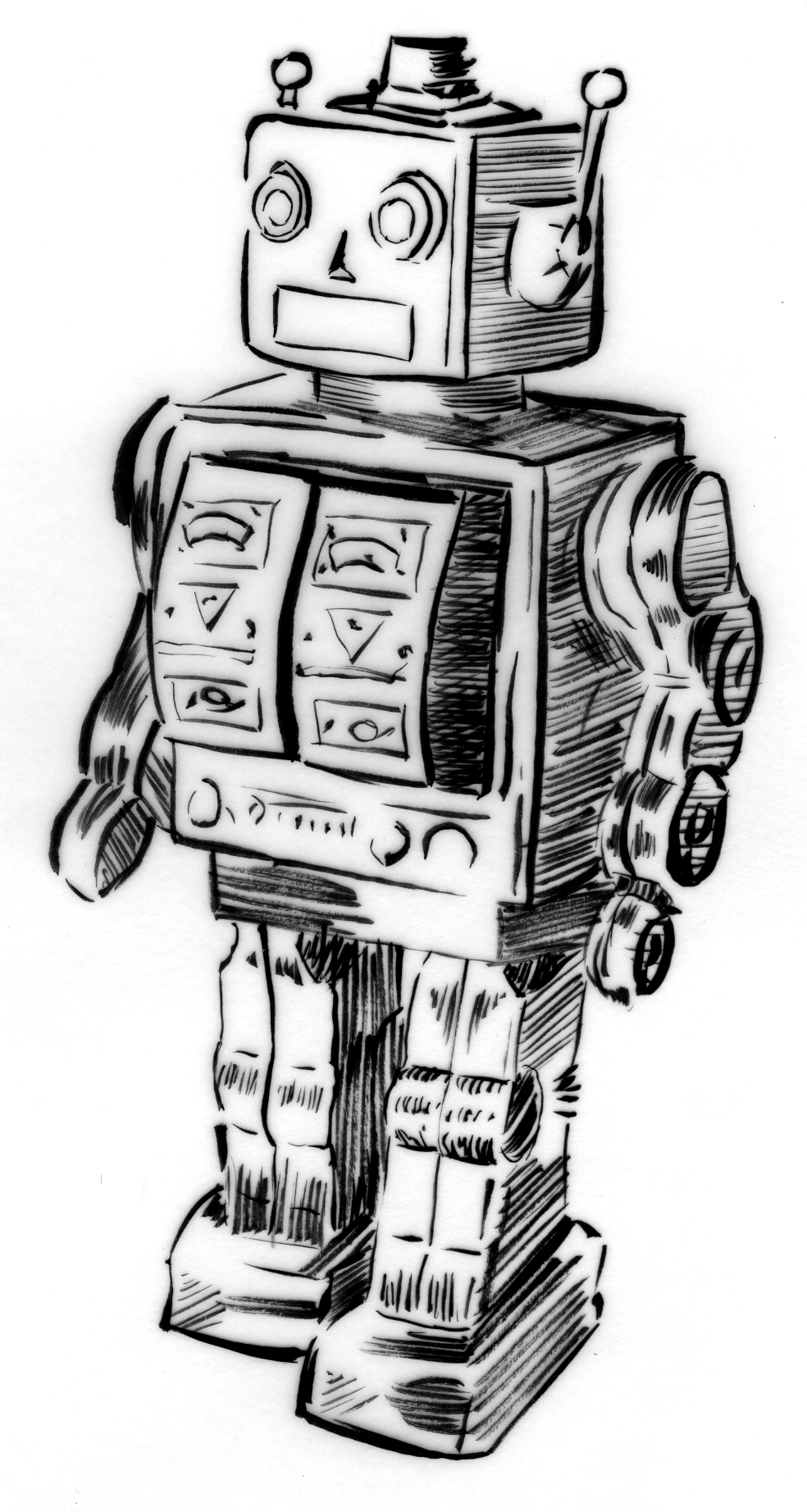 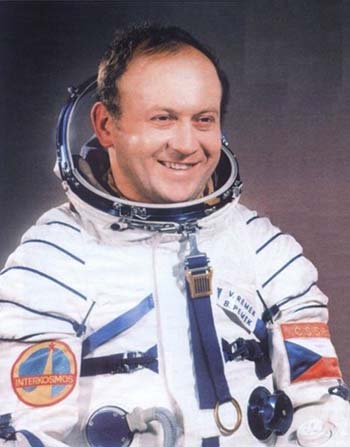 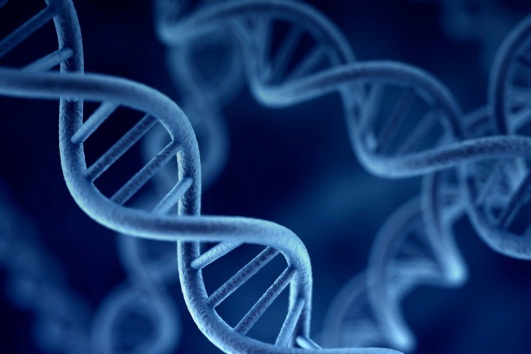 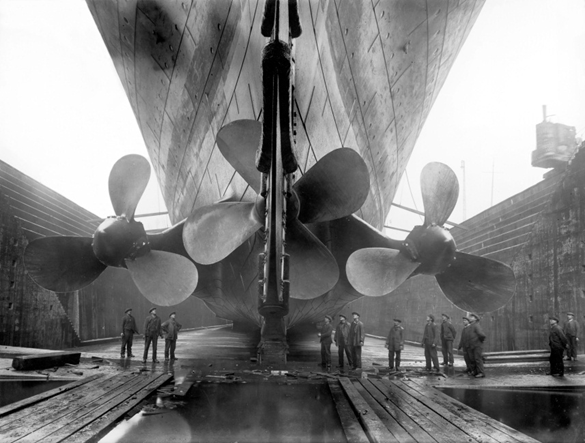 Expat community
			450 000

Italy			3 800
USA			5 700
United Kingdom	5 800
Bulgaria		10 000
Germany		19 700
Poland			19 800
Vietnam		56 400
Slovakia		96 000
Ukraine			103 000
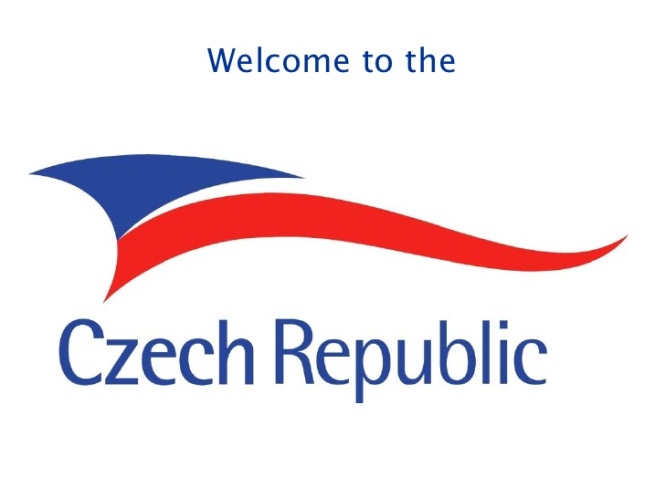 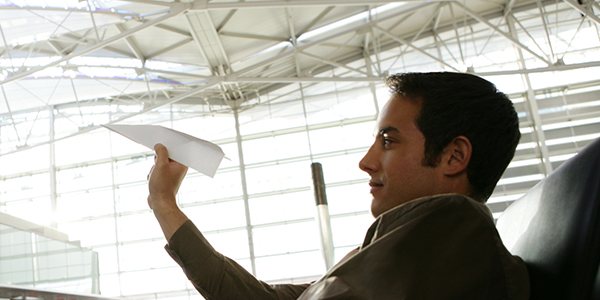 Czech Economy

OPEN, FLEXIBLE, EXPORT, INDUSTRIAL
automotive industry
metalworking
chemical production
electronic equipment
pharmaceuticals
business support services
software development

GDP 	      + 4,3 % (2015)Currency     Czech Koruna
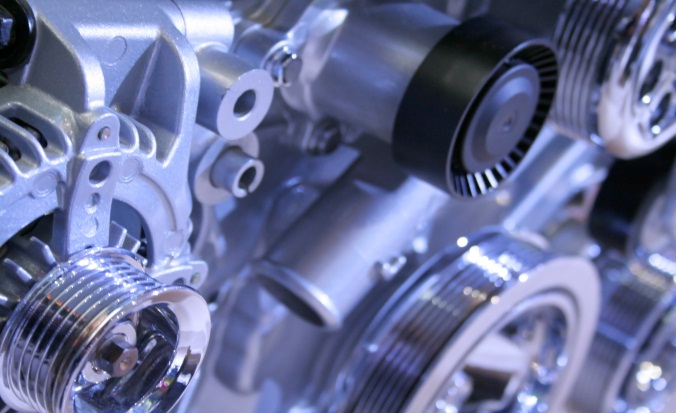 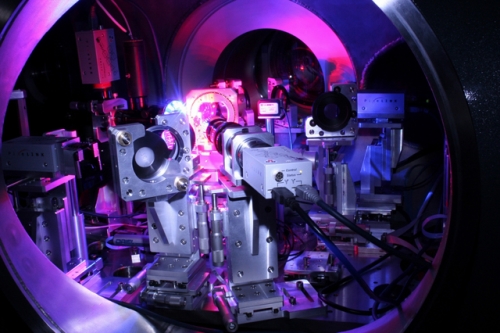 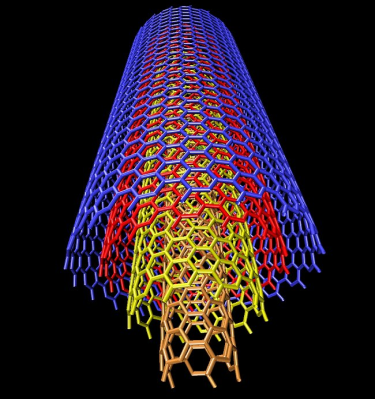 Labour Market (2/2016)

Unemployment		  	4,5 %  (Eurostat, 1/2016) EU average			9,0 %	Job vacancies (Labour Office)	115 000
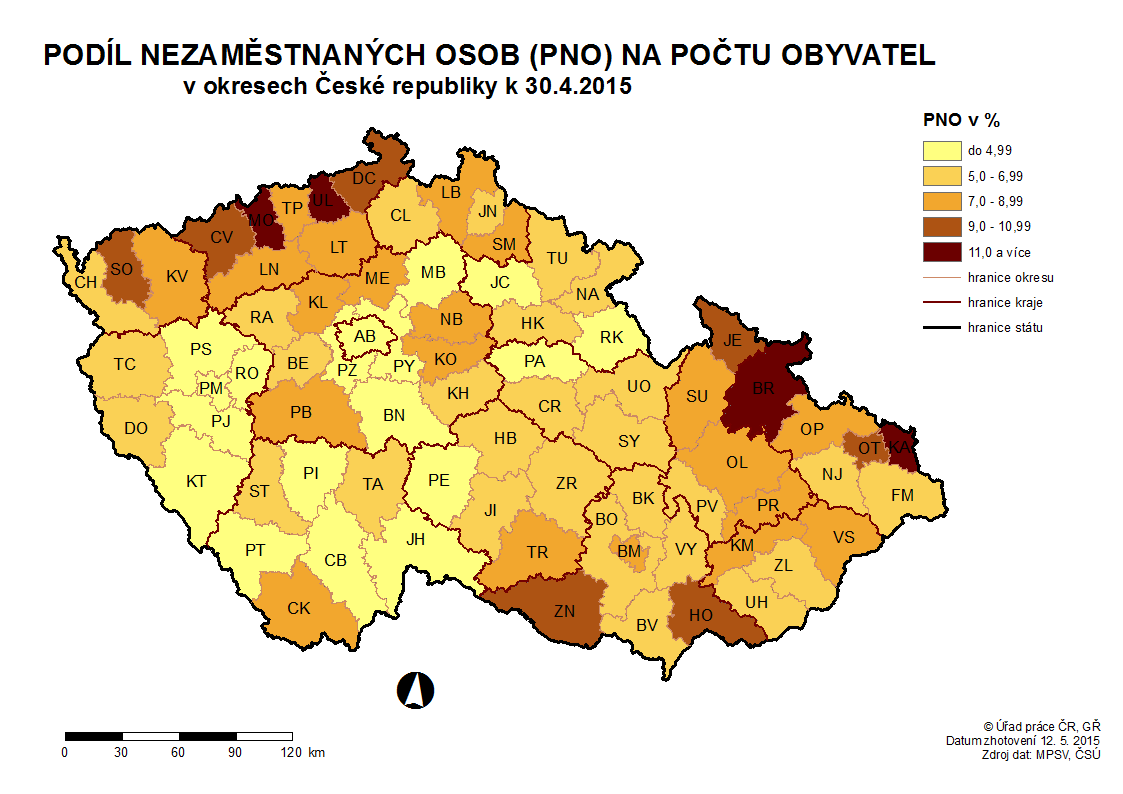 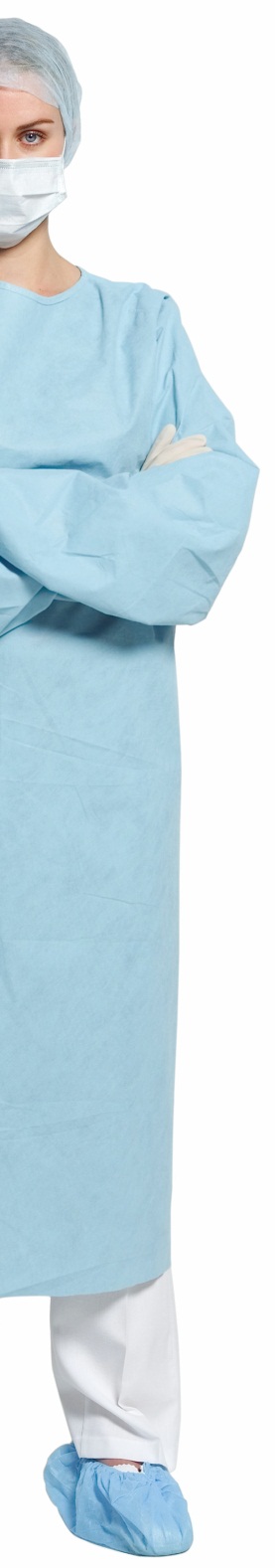 LM Shortages
engineers, technicians, mechanics
IT, computer programmers 
healthcare 
customer service
sales representatives

chefs, waiters
drivers, warehouse operatives 
assembly workers
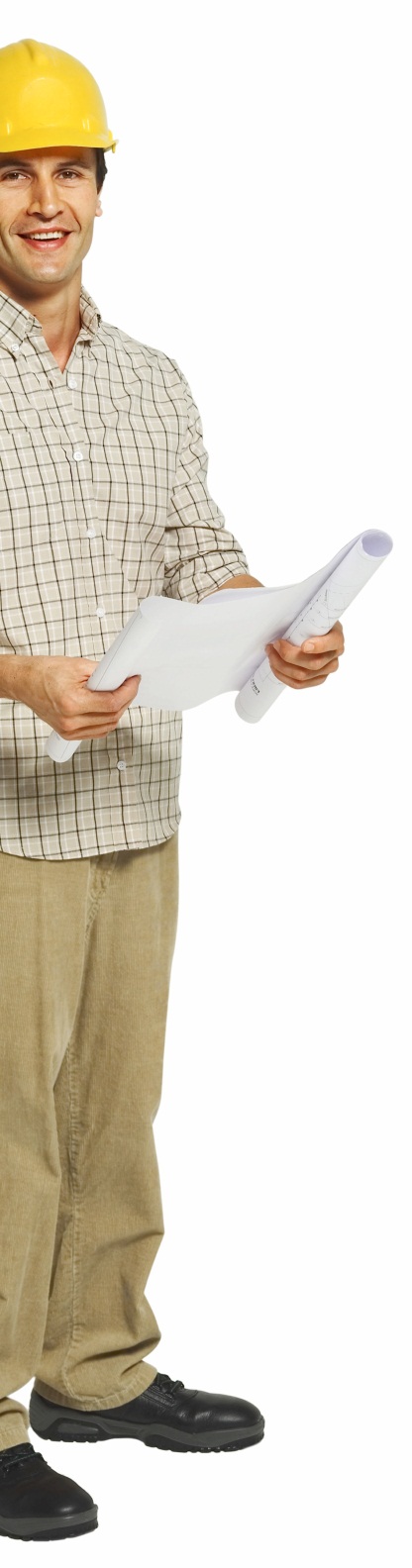 TOP 7 – Engineering
Software Developer
IT analyst – developer
Computer Engineer
Automotive Engineer
Mechanical Engineer
Electrical Engineer
Electronic Engineer
Wages in Selected Sectors
Source: Czech Statistical Office, Czech National Bank
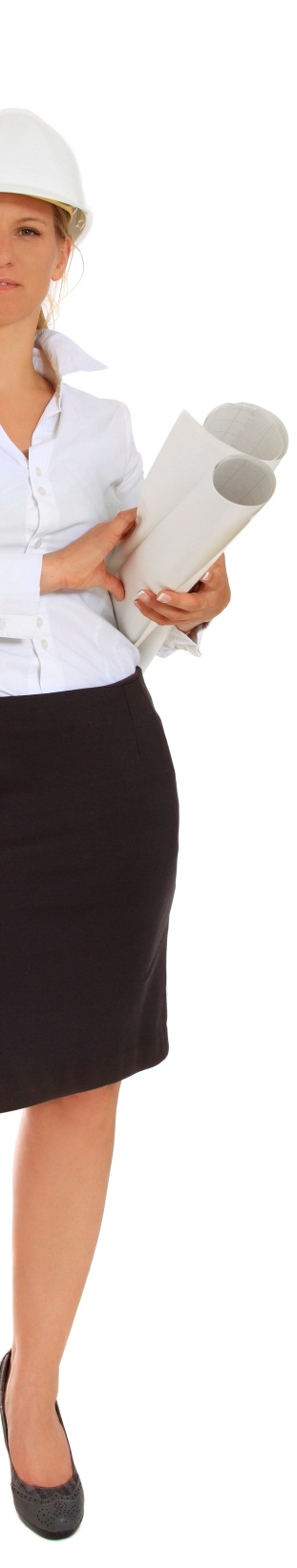 Wages in Technical Sector
Costs of living in Prague (EUR)
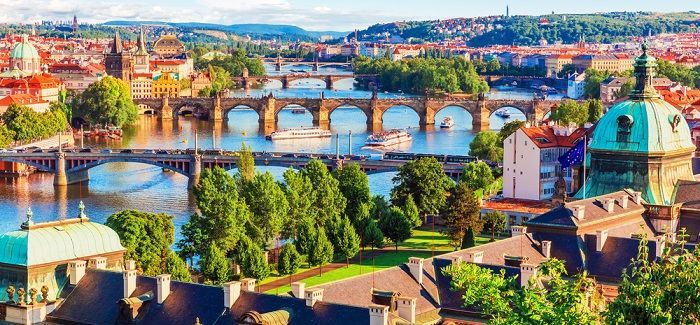 rent a flat (1+1)		320
		public transport ticket	1,14
		taxi (1 km)		0,95
		cinema ticket		6,1
		men's haircut		10
		lunch in restaurant	4,7
		cappuccino (regular)	1,47	 
		beer (0,5 l)		1,43
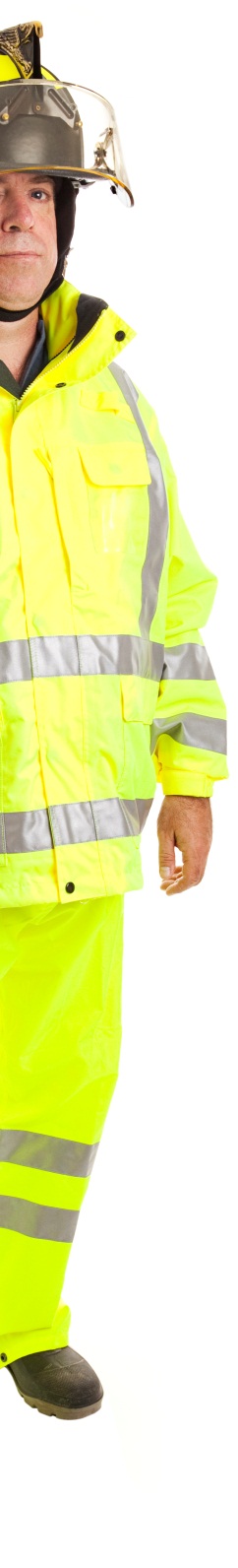 Deductions from Earnings (in %)
worker   employer

  	health insurance   	         4,5              9

	social insurance                      6,5     	 25
	
	income tax 		         15
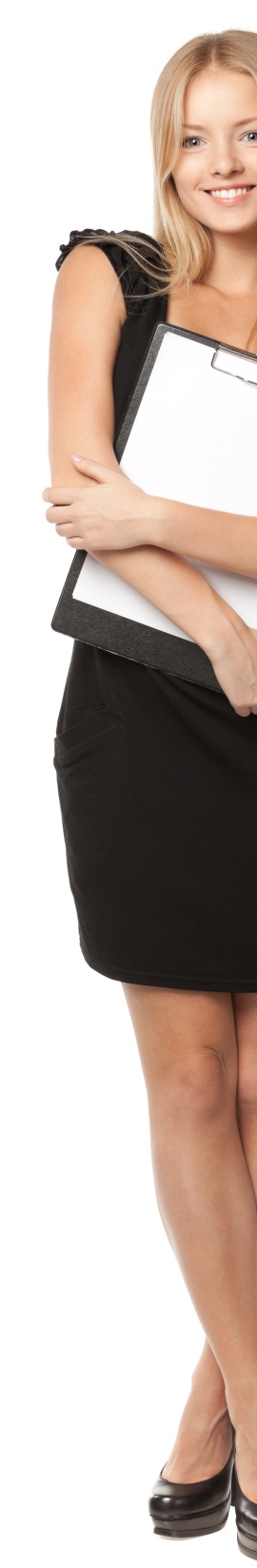 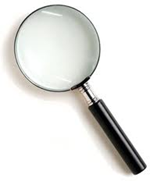 Looking for a Job

EURES  			www.eures.cz 	
			www.eures.europa.eu
Euraxess		www.euraxess.cz			 
Labour Office		www.portal.mpsv.cz 
media & internet 	www.jobs.cz 	
			www.expats.cz
			www.profesia.cz	
			www.hotjobs.cz
			www.jobmaster.cz
Work in the Czech Republic
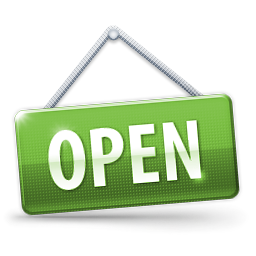 No work permit for EU/EEA citizens
No residence permit
Registration with Foreign Police
Registration at Labour Office
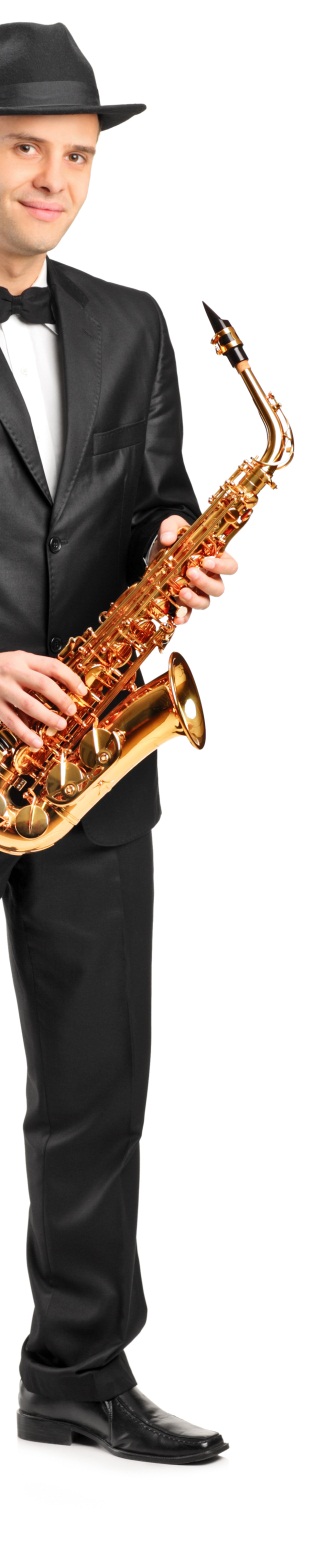 What is needed when looking for a job
language skills – Czech (English, German)
	CV – structured, Europass
		interview

	specified by employer:
	criminal records check 
	health certificate 
	psychological tests
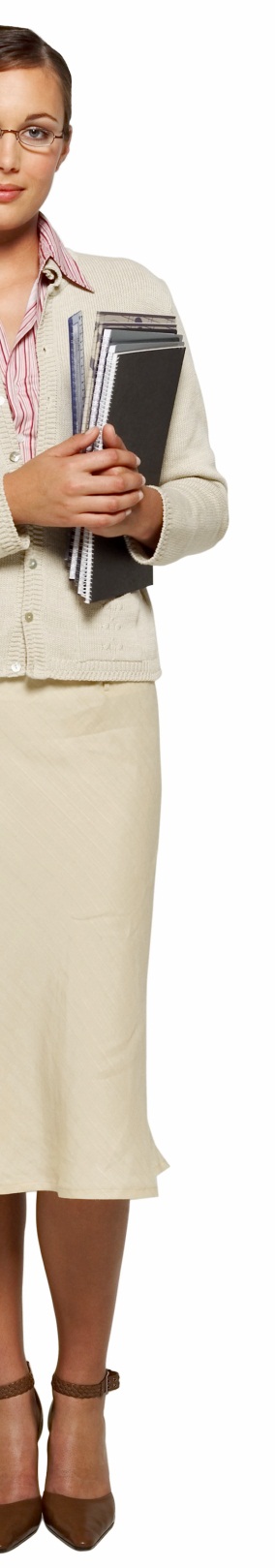 Labour Law
Written employment contract:work position, location, work starting day
trial period – usually 3 months
holidays – min. 4 weeks/year
2 months notice period

Problems at work?
State Labour Inspection Office
Trade Unions
Labour Office
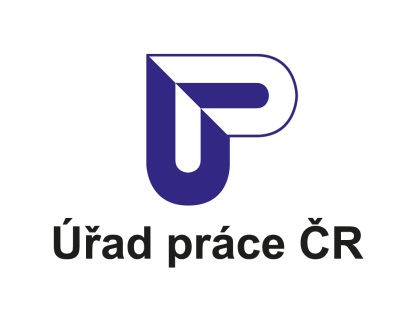 Unemployment
Unemployment benefitsat least 12 months of employment within last 2 years
till 50 years 	5 months	
50 – 55 years	8 months
55+		11 months

first two months	65 % 
next two months	50 %
remaining period	45 %
Tomas Kracmar Labour Office CZ+420 950 141 320eures@ol.mpsv.cz

www.eures.cz
www.eures.europa.eu
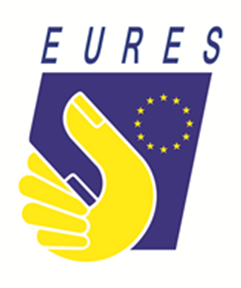 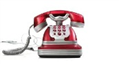 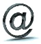 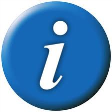